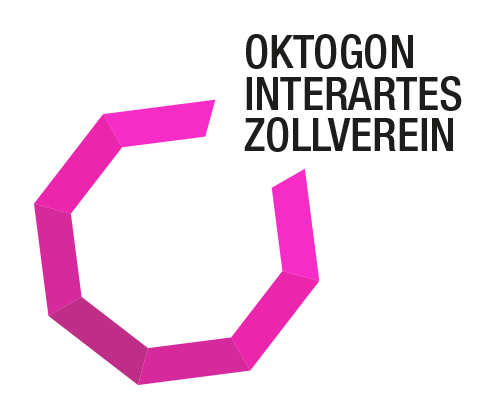 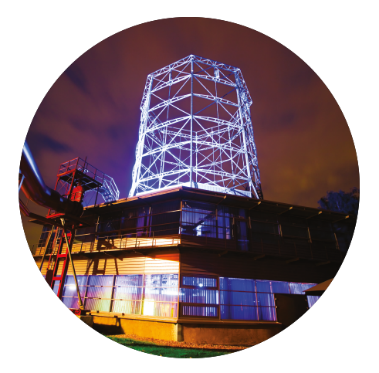 Veranstaltungsname 2021
Oktogon | Zeche Zollverein
Agenda
morning
afternoon
Warm up
- Memories from last night -
Break-out-Session 1
Fully automated Production Supply: Integration of Logistics use cases at the Digital Factory
-Public Cloud – Making the next move to a Cloud First Strategy
-DevOps for S4
-Blockchain in the Finance World – How a myth turns to reality
-Digital Supply Chain Dashboard – Increase your supply chain transparency
9:15
9:00
Melanie Mittmann
Max Mustermann
9:20
9:15
Welcome
Service Line
- Let‘s move on -
13:45
13:15
9:50
Stephan Stups
9:30
Marta Muster
CEO Muster AG
The Yin and Yang of
Business Transformation
10:05
9:50
Transformation in a 
Large corporate
Edgar Eins
Prof. University
10:15
10:05
Break
13:55
13:45
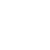 Edgar Eins
Prof. University
Break
10:30
10:15
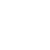 Break-out Session 2
14:25
13:55
Transformation Tour – 
Design Museum /
Ruhrmuseum
Coffee Break
14:55
14:25
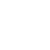 Fun Event
12:15
10:30
Break-out Session 2
15:20
14:55
13:15
Lunch
12:15
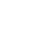 Break
15:30
15:20
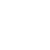 16:00
End of Plenum
16:15
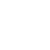 Bus transfer
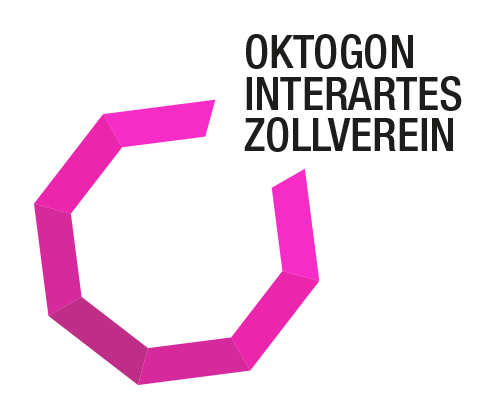 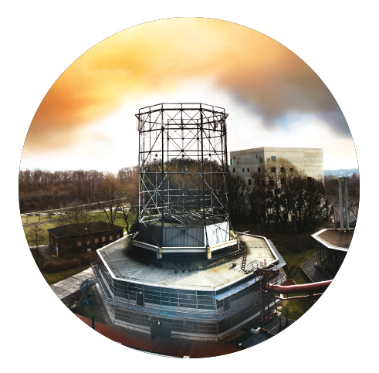 Veranstaltungsname 2021
Oktogon | Zeche Zollverein
Agenda
24. Dezember 2021
Warm up
- Memories from last night -
9:15
9:00
Melanie Mittmann
Max Mustermann
9:20
9:15
Welcome
Service Line
- Let‘s move on -
9:50
Stephan Stups
9:30
Marta Muster
CEO Muster AG
The Yin and Yang of
Business Transformation
10:05
9:50
Transformation in a 
Large corporate
Edgar Eins
Prof. University
10:15
10:05
Edgar Eins
Prof. University
Break
10:30
10:15
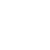 Transformation Tour – 
Design Museum /
Ruhrmuseum
Fun Event
12:15
10:30
13:15
Lunch
12:15
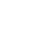 Our EMEA SAP Ambition, Strategy and Plan
15:40
Liz Lorem
13:15
16:00
End of Plenum
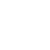 16:15
Bus transfer